SL(2,Z) Action on AdS/BCFT and Hall conductivity
Mitsutoshi Fujita

Department of Physics, University of Washington
Collaborators : M. Kaminski and A. Karch
Based on arXiv: 1204.0012[hep-th]
accepted for publication in JHEP
Contents
Introduction of boundaries in the AdS/CFT: 
   the AdS/Boundary CFT (BCFT)
Derivation of Hall current via the AdS/BCFT

SL(2,Z) duality in the AdS/CFT correspondence:  Review
A duality transformation on AdS/BCFT

Stringy realization
Introduction of boundaries in AdS/CFT
The dynamics of strong-coupling theory can be solved using the AdS/CFT correspondence.
                                                        Maldacena ``97  
We want to add the defects and boundaries in CFT for the application to the condensed matter physics. 

Example:  the boundary entropy,  edge modes,  a local quench
Introduction of boundaries in AdS/CFT
We can introduce defect in the probe limit.
                                                                    Karch-Randall ``01
  
We understand the defect with backreaction  in the context of Randall-Sundrum braneworlds (bottom-up model with thin branes).
                                                               Randall-Sundrum, ``99

String theory duals to defects with backreacting defects and boundaries                                
                                                      D’Hoker-Estes-Gutperle, ``07
                           Aharony,  Berdichevsky, Berkooz, and Shamir, ``11
Introduction to AdS/BCFT
General construction for boundary CFTs and their holographic duals
                                                                 Takayanagi ``11
                                                Fujita-Takayanagi-Tonni ``11

Based on the thin branes

Including the orientifold planes, which in the context of string theory are described by thin objects with negative tension.
Gravity dual of the BCFT
We consider the AdS4 gravity dual on the half plane.

  The 4-dimensional Einstein-Hilbert action with the boundary    
   term
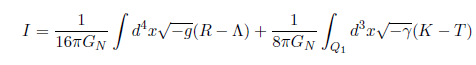 Isometry SO(2,2) in the presence of Q1
The boundary condition
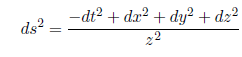 The AdS4 metric
  
 This is restricted to the half plane y>0 at the AdS boundary.
Gravity dual of the BCFT
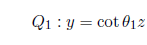 The spacetime dual to the half-plane

  the vector normal to Q1 pointing outside of the gravity   
     region                                                  
   the vector parallel to Q1  
        
The extrinsic curvature         and the tension T


    , where                          .
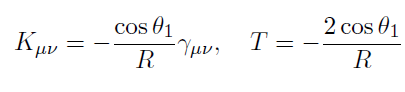 The ends of this interval are described by no defect.
Gravity dual of the BCFT
Embedding of the brane 　　　　　　　　　 corresponding to various values of the tension.  


                                                             ,
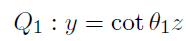 Θ1　is related with the boundary entropy!
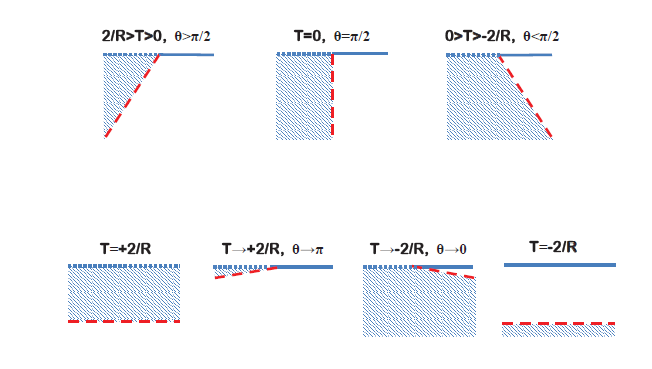 Θ1
Just hard wall
The effective abelian action
The boundary term makes the action gauge invariant if
We introduce the effective abelian action


The solutions for the EOM: 

The boundary condition at Q1  : Neumann boundary condition


The solutions to the boundary condition
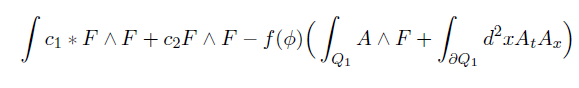 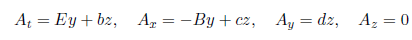 With the boundary condition
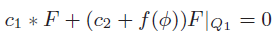 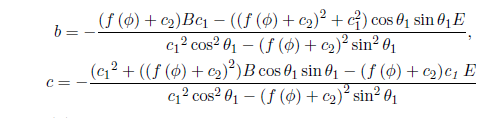 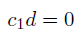 The GKPW relation
The current density derived using the GKPW relation
                                                                   Gubser-Klebanov- 
                                                                        -Polyakov ``98
                                                                           Witten  ``98 

3 independent boundary conditions and the AdS boundary 
    conditions determine the current.

The conductivity becomes for
    setting　　                                         For
    and               ,
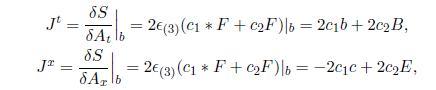 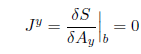 Describing the position independent gap and the standard Hall physics
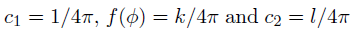 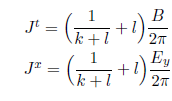 FQHE
Dirichlet boundary condition  on Q1
We choose the different boundary condition at Q1


Rewritten as

The current at the AdS boundary


Vanishing  Jy

The Hall conductivity
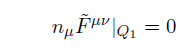 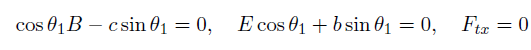 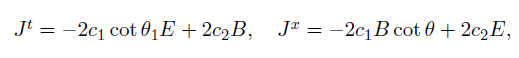 Cf. B appears in the second order of the hydrodynamic expansion for T>>0.
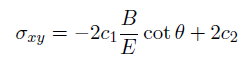 Generalized and transport coefficients
The most general constant field strength




gives non-zero off-diagonal conductivities

    
    

    Κt  is present in any theory with a mass gap
                  .
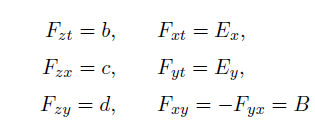 satisfies the condition at the boundary Q and the condition
Non-trivial relations of coefficients
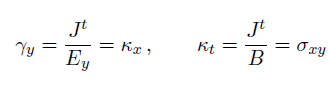 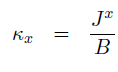 Relation of Hall physics
Novel transport coefficients
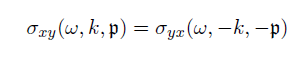 The gradient of the condensate gives rise to B dependent term

                                                            Bhattacharyya et al. ``08                                

Following effective theory realizes the above relation.
Do we satisfy onsager relations?
    if
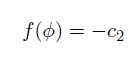 Parameters breaking
 time reversal
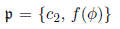 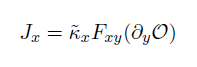 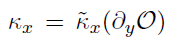 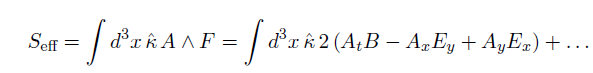 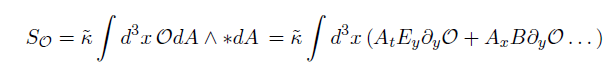 A duality transformation of D=2 electron gas and the discrete group SL(2,Z)
D=1+2 electron gas in a magnetic field
Consider the d=1+2 electron gas in a magnetic field 

low temperature ~ 4K
 suppression of the phonon excitation

Strong magnetic field B~ 1- 30 T
 states of the electron is approximately quantized via the Landau level

The parameters of electron gas are the electron density and the magnetic flux.
Filling fraction ν=(2π)Jt/B
The duality transformation in the d=2 electron gas
The states of different filling fractions ν=(2π)Jt/B are related by
    (i) 
 
    (ii) 

    (iii) 

         Girvin ``84,  Jain-Kivelson-Trivedi ``93,  Jain-Goldman ``92
ν transforms under the subgroup Γ0(2)      SL(2,Z)  like 
    the complex coupling τ
Landau level addition
Particle-hole transition
Flux-attachment
SL(2,Z) duality in the AdS/CFT correspondence
Interpretation of SL(2,Z) in the gravity side
We consider 4-dimensional gravity theory on AdS4  with the Maxwell field.



 Its conformal boundary Y at z=0

The standard GKPW relation fixes a gauge field      at Y

The path integral with boundary conditions is interpreted as the generation functional                         in the CFT side
Interpretation of S-transformation in the gravity side
The 3d mirror symmetry ⇔ The S duality in the bulk Maxwell theory

The S transformation in SL(2,Z) maps
    and the gauge field       to           .  Here, 

The standard AdS/CFT in terms of           is equivalent in terms of the original        to using a boundary condition
               instead of        fixed
Witten``03
Only one linear combination of net electric and magnetic charge corresponds to the conserved quantity in the boundary.
Interpretation of T-transformation in the gravity side
The generator T in SL(2,Z) corresponds to a 2π shift in the theta angle. 

After integration by parts, it transforms the generating function by Chern-Simons term.    



A contact term ~                        is added to the correlation functions.
A duality transformation in the AdS/BCFT
A duality transformation on AdS/BCFT
The d=4 Abelian action has the SL(2,R) symmetry

Defining the coupling constant                       ,


    Here,    is the 4-dimensional epsilon symbol and 

The SL(2,Z) transformation of τ
Should be quantized to SL(2,Z) for superstring
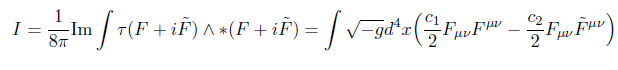 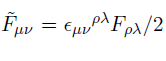 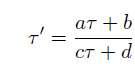 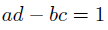 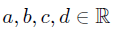 The transformation is accompanied with that of the gauge field.
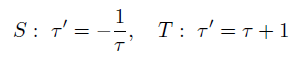 A duality transformation on AdS/BCFT
Introduction of the following quantity
 

Simplified to

    , where   

                     is invariant under the transformation of　τ　　
　　and following transformation
 　
                                            or
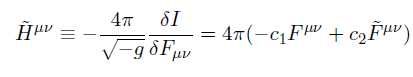 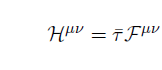 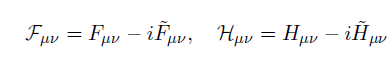 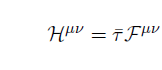 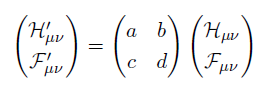 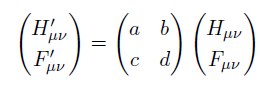 A duality transformation on AdS/BCFT
After the SL(2,Z) duality, the coupling constant and the gauge field are transformed to the dual values. 


In the case of                , the S transformation gives 


After the T transformation,    


The same action is operated for the case of the Dirichlet boundary condition at Q1.
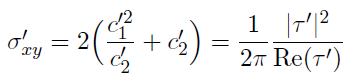 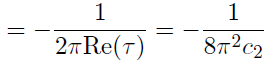 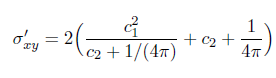 Stringy realization of the Abelian theory
Type IIA string theory on AdS4*CP3  are dual to the d=3 N=6 Chern-Simons theory (ABJM theory) 
                                          Aharony-Bergman-Jafferis-Maldacena ``08
Introduction of orientifold 8-planes can realize the AdS/BCFT.            
                         Fujita-Takayanagi-Tonni ``11

The 10-dimensional metric of AdS4*CP3


The orientifold projection:  y→ -y
    
    even under the orientifold :  Φ, g, C1,  odd under it:  B2, C3
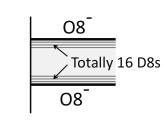 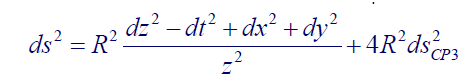 8 chiral fermions for each boundary
Stringy realization
After dimensional reduction to d=4,  we obtain the Abelian action of the massless gauge fields                           
                                                      
                                                    　    M/k: number of B2 flux
                                     for no O-planes,  Hikida-Li-Takayanagi ``09  

 satisfying the Dirichlet boundary condition at the boundaries.
Dirichlet b.c.
Cf. Neumann b.c.
F
F
y
y
O8-
O8-
Stringy realization
This system realizes the FQHE and the Hall conductivity                                                                                                                                                                                   　　　　　　
　　　　　　　　　　　　　　　
　　　　　　　　　　　　　　　　　　σxy=M/2πk

The SL(2,Z) action of σxy
Vanishing longitudinal conductivity!
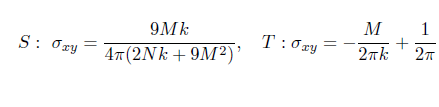 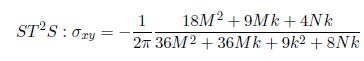 Discussion
We analyzed the response of a conserved current to external electromagnetic field in the AdS/BCFT correspondence.

This allows us to extract the Hall current.

Analysis of the action of a duality transformation

String theory embedding of the abelian theory
Future direction
Application to the BH solution with the boundary breaking the translation invariance

 Analysis of the (1+1)-dimensional boundary states
  Using the AdS3/dCFT2 correspondence and the Yang-Mills-Chern-Simons theory (working in progress)      

The presence of the anomalous hydrodynamic mode
    at the finite temperature
Modular Action on Current 2-point function
S operation has been studied in the case of Nf  free fermions
    with U(1) gauge group for large Nf
                                                                                    Borokhov-Kapustin-Wu ``02
 The effective action becomes weak coupling proportional to 

The large Nf theory has the property that the current has nearly Gaussian correlations


  Complex coupling                            (t>0)
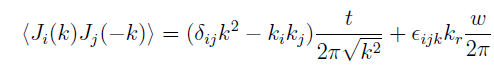 : a universal number analogous to the level number of the Kac-Moody algebra in 1+1 dimensions
K: a universal number analogous to the level number of the Kac-Moody algebra in 1+1 dimensions
Modular Action on Current 2-point function
The effective action of Ai after including gauge fixing kiAi=0


 The propagator of Ai is the inverse of the matrix

The current of the theory transformed by S: 

The 2-point function of
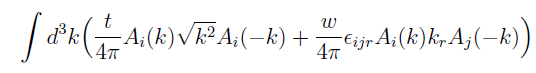 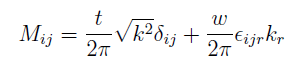 Τ → -1/τ  compared with <J J>
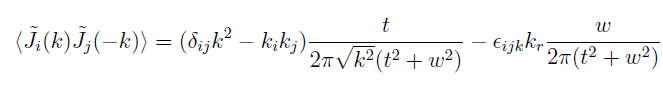 Action of SL(2,Z) on CFT
S transformation is used to describe the d=3 mirror symmetry.
                                                            Kapustin-Strassler ``99
Defining the current of the dual theory
   the action after S-transformation becomes 


 T action adds the Chern-Simons action
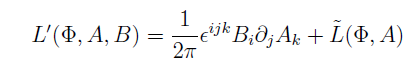